کارآفرینی
گردآورنده : فرزین حاتمی
1
2
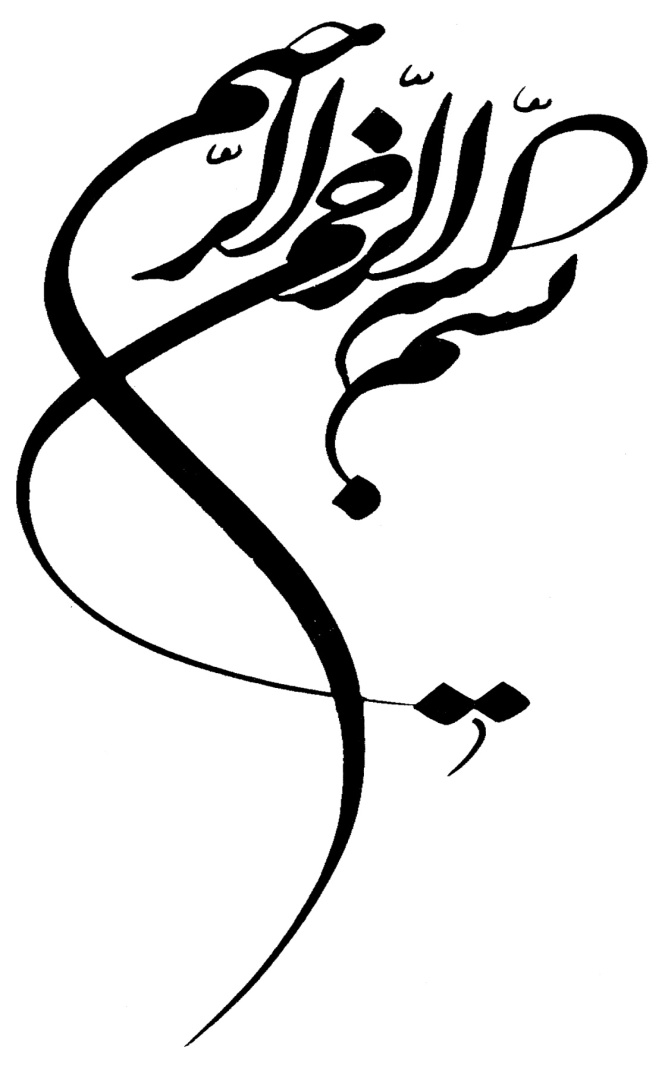 فهرست مطالب
مقدمه                                                                                                   صفحه 4
فصل اول                                                                                                                            صفحه 6
مفاهیم و تعاریف کارآفرینی                                                                                صفحه 7
سیر توسعه و تحول کارآفرینی                                                                           صفحه 8
اهمیت و ضرورت کارآفرینی                                                                           صفحه 11
فرآیند کارآفرینی                                                                                          صفحه 12
تأثیر اقتصادی، اجتماعی، فرهنگی، اخلاقی و منافع حاصل از کارآفرینی                           صفحه 14
صفات و ویژگی‌های کارآفرینان                                                                              صفحه 19
3
مقدمه
4
با توجه به اینکه جهان به سمت اقتصاد کارآفرینی در حرکت است  و شرکت های جدید در دنیا با سرعتی بی سابقه با استفاده از فناوری اطلاعات و ارتباطات و خلاقیت و نوآوری در حال توسعه اند و اهمیتی که مقام معظم رهبری به رشد و توسعه ی خلاقیت و نوآوری دارند و توجه خاصی که مجلس  دولت در برنامه های توسعه سوم و چهارم به امور کارآفرینی و ایجاد اشتغال داشته و دارند، امروزه تسلط یافتن به دانش کارآفرینی و ایجاد و توسعه ی کسب و کار جدید الزامی و یکی از پرکاربردترین زمینه های علمی و اقتصادی مورد نیاز کشور می باشد.
5
کارآفرینان در یک کشور، موتور حرکت توسعه ی اقتصادی و عامل اصلی ایجاد خلاقیت و نوآوری هستند، گرچه انگیزه ی فعالیت های کارآفرین نفع شخصی است، ولی ایجاد فضای مناسب توسط دولت، سرمایه گزاران موسسات اقتصادی، بانک ها و ... برای کارآ،رین در کشور منافع ملی عظیمی به دنبال دارد.
کارآفرینی سه فایده مهم دارد : نخست باعث ثروت و رفاه برای جامعه می شود، دوم باعث نوآوری رادیکال یعنی نوآوری های تأثیرگذار در عرصه اقتصادی و اجتماعی است و سوم باعث اشتغال مفید و مولد پایدار می شود.
6
فصل اول
مفاهیم و تعاریف کارآفرینی
7
علیرغم این که کارآفرینی از ابتدای خلقت بشر همواره در شئونات مختلف زندگی انسان حضور داشته و مبنای تمامی تحولات و پیشرفت های بشری بوده است و با توجه به تعاریف زیاد و متنوع هنوز ماهیت اصلی آن شناخته شده نیست.
 واژه کارآفرینی از کلمه فرانسوی  Enterprendre به معنای متعهد شدن نشات گرفته است و در زبان انگلیسی معادل Enterpreneurship  می باشد که به معنای ایجاد کار یا اشتغال زایی ترجمه می‌شود و بنا بر تعریف فرهنگ و بستر کارآفرین کسی است که متعهد می شود مخاطره های یک فعالیت اقتصادی را سازماندهی، اداره و تقبل کند.
سیر توسعه و تحول کارآفرینی
8
به طور کلی سیر تاریخی مفهوم کارآفرینی را می توان به پنج دوره تقسیم نمود:
دوره اول: قرون ۱۵ و ۱۶ میلادی: در این دوره به صاحبان پروژه های بزرگ که مسئولیت اجرایی این پروژه ها همانند ساخت کلیسا، قلعه ها تاسیسات نظامی و ... از سوی دولت‌های محلی به آنها واگذار گردید، کارآفرین اطلاق می شد، در تعاریف این دوره پذیرش مخاطره، لحاظ نشده است. 
دوره دوم: قرن ۱۷ میلادی: این دوره همزمان با شروع انقلاب صنعتی در اروپا بوده و بعد از آن مخاطره پذیری به کارآفرین اضافه شد، کارآفرین در این دوره شامل افرادی همانند بازرگانان، صنعتگران و دیگر مالکان خصوصی می باشد. 
دوره سوم: قرون ۱۸ و ۱۹ میلادی: در این دوره کارآفرین فردی است که مخاطره می کند و سرمایه مورد نظر خود را از طریق وام تامین می‌کند، بین کارآفرین و تامین کننده سرمایه (سرمایه‌گذار) و مدیر کسب و کار، در تعاریف این دوره تمایز وجود دارد.
دوره چهارم: دهه های میانی قرن بیستم میلادی: در این دوره مفهوم نوآوری شامل خلق محصولی جدید، ایجاد نظام توزیع جدید یا ایجاد ساختار سازمانی جدید به عنوان یک جزء اصلی به تعاریف کارآفرینی اضافه شده است. 
دوره پنجم، دوره معاصر (از اواخر دهه ۱۹۷۰ تاکنون): در این دوره همزمان با موج ایجاد کسب و روند کارهای کوچک، رشد اقتصادی و نیز مشخص شدن نقش کارآفرینی به عنوان تسریع کننده این ساز و کار، توجه زیادی به این مفهوم شد و رویکرد  چند جانبه به این موضوع صورت گرفت. تا قبل از این دوره اغلب توجه اقتصاد دانان به کارآفرینی معطوف بوده، اما در این دوره به تدریج روانشناسان، جامعه‌شناسان، دانشمندان و محققین علوم مدیریت نیز به ابعاد مختلف کارآفرینی و کارآفرینان توجه نموده اند و تا دهه ی ۱۹۸۰ سه موج وسیع، موضوع کارآفرینی را پیش برده است:
9
10
موج اول: انفجار عمومی مطالعه و تحقیق در قالب انتشار کتاب‌های زندگی کارآفرینان و تاریخچه شرکت های آنها، چگونگی ایجاد کسب و کار شخصی و شیوه های سریع پولدار شدن می باشد. این موج از اواسط دهه ۱۹۵۰ شروع شده است.
 موج دوم: این موج که شروع آن از دهه ۱۹۶۰ بوده، شامل ارائه رشته های آموزش کارآفرینی در حوزه های مهندسی و بازرگانی است که در حال حاضر این حوزه‌ها به سایر رشته‌ها نیز تسری یافته است .
اهمیت و ضرورت کارآفرینی
11
توسعه کارآفرینی یکی از نیازهای جدی اقتصادی، اجتماعی و سیاسی هر کشوری است. به خصوص در کشور ما که وابستگی اقتصادی به سرانه نفتی، نیاز به سرمایه‌گذاری در بخش‌های مختلف، گرایش به تعدیل نیروی انسانی در سازمانهای دولتی و وابسته به دولت، بیکاری، نیاز به ایجاد اشتغال، تحریم‌های اقتصادی از سوی ابرقدرت ها از جمله معضلات محسوب می‌شود. 
در این راستا با توجه به توسعه، ترویج و آموزش کارآفرینی به یک ضرورت اجتناب‌ناپذیر تبدیل گردیده است. 
نقش کارآفرینی در توسعه اقتصادی منحصر به افزایش بازده و درآمد سرانه نیست، بلکه شامل پایه گذاری و آغاز اعمال تغییرات ساختاری در فعالیت های اقتصادی و اجتماعی است کارآفرینی نماد کوشش و موفقیت در امور تجاری است، کارآفرینان به دلیل رهبری، مدیریت، نوآوری، ایجاد شغل، رقابت، بهره وری و ایجاد سرمایه جدید سهم مهمی در رشد اقتصادی کشور دارند.
فرآیند کارآفرینی
12
کارآفرین با غلبه به نیروهایی که در برابر پیدایش چیزی مقاومت می‌کنند و با پیدایش تغییرات مخالف هستند. باید موقعیتی را بیابند، فرصتی را کشف کنند، ارزیابی کنند و آن را توسعه دهند. 
این فرایند خود دارای چهار مرحله مجزاست: 
شناسایی و ارزیابی فرصت 
تدوین طرح تجاری 
تامین منابع مورد نیاز  
اداره بنگاه تاسیس شده که سازمان همیاری و اشتغال فارغ التحصیلان جهاد دانشگاهی (۱۳۸۵) این مراحل را به ۷ مرحله تقسیم کرده اند :
13
1-ارزیابی و کسب آمادگی 
2- شناسایی و ارزیابی فرصت
3- نوآوری و ایده یابی
4- تدوین طرح کسب و کار
5- تامین منابع مورد نیاز
6- تاسیس و راه اندازی کسب و کار
7-اداره بنگاه و تثبیت آن
تأثیر اقتصادی، اجتماعی، فرهنگی، اخلاقی و منافع حاصل از کارآفرینی
14
کارآفرینان از عوامل ضروری تغییر در اقتصاد مبتنی بر بازارند. آنها امکان استفاده مناسب و فرآینده از منابع را فراهم آورده و داد و ستد بین بخش‌های مختلف با امکانات و اولویت‌های متفاوت را امکان پذیر می سازند. با توجه به اینکه انگیزه فعالیت‌های کارآفرین، نفع شخصی است ولی ایجاد فضای مناسب برای کار آفرین در کشورها، منافع ملی به دنبال دارد. امروزه تقویت کارآفرینی و ایجاد بستر مناسب برای توسعه آن، از ابزار پیشرفت اقتصادی کشورها، به ویژه کشورهای در حال توسعه، شمرده می‌شود. تضمین و تداوم حیات و بقاء سازمانها، کارگاه ها و شرکت های تولیدی و خدماتی نیازمند یافتن راه حلها و روشهای جدید مقابله با مشکلات می باشد که به نوآوری، ابداع، خلق محصولات جدید، فرآیندها و روش‌های نو بستگی زیادی دارد.
کارآفرینان در اجتماع سبب پویایی و افزایش بهره‌وری شده و در سطح اجتماع ارزش کار را افزایش می‌دهند و روحیه سعی و تلاش در بدنه جامعه بالا می برند. کارآفرینان سبب تشویق افراد جامعه به کارهای خلاق و کارآفرینانه می شوند و همین امر باعث رشد و بالندگی در اجتماع می‌شود. 
رشد کارآفرینی و فرهنگ کارآفرینان به شرطی که هنرمندانه با فرهنگ، امکانات، توانایی و سلیقه ی ایرانی در آمیخته شود، تنها راه بهبود بیماری امروز کشور و پیشگیری از وخامت حال فرد است. 
اگر کارآفرینی را فرآیند خلق چیزی نو و با ارزش از راه صرف وقت و تلاش بسیار همراه با پذیرش ریسک های مالی، روانی و اجتماعی بدانیم، سود مالی، استقلال و رضایت شغلی از یک طرف و ایجاد اشتغال، افزایش تولید، رشد اقتصادی و ارتقای سطح زندگی در جامعه از طرف دیگر از اثرات آن محسوب می شود. کارآفرینان منتظر نمی شوند که دیگری، مثلا دولت فرصتی برای کسب و کار و درآمدزایی ایجاد کند، بلکه با به کارگیری توانایی ذاتی و اکتسابی خود به ویژه خلاقیت، شجاعت و پشتکار، فرصت ها و موقعیت هایی را که توجه افراد عادی جامعه را جلب نمی‌کند، در می یابد و با طراحی، راه اندازی و مدیریت یک واحد جدید برای خود و دیگران، اشتغال و درآمد خلق می‌کند.
15
کارآفرینی در زمینه های مختلف می‌تواند اثرات مثبت، مفید و سازنده ای داشته باشد که از جمله مهمترین این اثرات عبارتند از:
16
کارآفرینی موجب اشتغال می‌شود: زمانی که کارآفرینان یک شغل جدید را شروع می‌کنند، حداقل به یک یا دو کارمند استخدامی نیاز دارند. تا کارهای خود را سامان بخشند. بعضی از افراد صدها نفر را استخدام می کنند. در مقابل وقتی فعالیت کارآفرینی یک جامعه آهسته شود، نرخ بیکاری آن جامعه افزایش می یابد. وقتی اشخاص شاغل باشند، قادر به تامین نیازهای خانواده خود از نظر تغذیه، مسکن، بهداشت، درمان و تحصیل بوده و از طریق پرداخت مالیات بر درآمد کمک بزرگی به دولت می کنند.
کارآفرینی کیفیت زندگی را بهبود می بخشد: کارآفرینان پیوسته در حال ابداع و توسعه کالاها و خدمات جدید هستند. این گونه تلاش‌های بدیع، موجب تولید ماشین آلات بهتر و سیستم های تولیدی موثر می شود. تعهدات کارآفرینی موجب بهبود دائمی استانداردهای زندگی می‌شوند. ارتقاء محصولات جدید زندگی را ساده تر و راحت تر می کند.
17
کارآفرینی موجب توزیع تناسب درآمد می شود و اضطراب های اجتماعی را آرامش می بخشد: وقتی قسمت‌های بزرگی از جامعه محروم باقی بمانند، تنش های اجتماعی که منجر به مهاجرت و غیره می‌شود، ایجاد می‌شوند. در مقابل وقتی درآمد به طور متناسب توزیع شود باعث ریشه کنی فقر است که این حل مشکلات اجتماعی، مانند ارتکاب جرائم، قصور جوانان و سوء تغذیه، کمک می‌کند. 
کارآفرینی موجود بهره برداری از منابع و فعال شدن آنها برای بهره‌وری عظیم ملی می‌شود: در کشور ما اگر از منابع آن به خوبی استفاده شود، از نظر اقتصادی سریع‌تر توسعه می یابد، کارآفرینی راهی برای استفاده بهینه از منابع مالی خانواده و فردی را ایجاد می‌کند.
کارآفرینی موجب سود اجتماعی از طریق دولت می‌شود: با درآمدهایی که دولت از طریق مالیات، حقوق گمرکی و غیره اخذ می‌کند (بدون درنظرگرفتن مالیاتی که کارگران این کارآفرینان می‌پردازند) می‌تواند در پروژه های ملی مانند پل سازی، تحصیلات پزشکی، آموزشی، پژوهشی و غیره صرف کند. 
عامل رفع خلل، شکاف‌ها و تنگناهای بازار و اجتماع: کارآفرینان با بهره گیری از نیروی خلاق، ریسک پذیری و تحمل ابهام، قادر هستند به زیرکی و ظرافت و سرعت هرچه تمام تر تهدیدات و تنگناهای محیطی را تبدیل به فرصت کرده و در شرایط سخت، نظیر کمبود ارز، تورم، جنگ و غیره فرصت‌های جدید را کشف و مورد بهره‌برداری قرار دهند.
عامل تعادل در اقتصاد پویا و ترغیب در سرمایه گذاری 
عامل تحول و تجدید حیات ملی و محلی 
عامل کاهش بوروکراسی اداری (کاهش پشت میزنشینی و مشوق عمل گرایی و ...) 
عامل نوآوری و روان کننده تغییر  
عامل تحریک و تشویق حس رقابت  
عامل ایجاد ثروت و توزیع درآمد
18
صفات و ویژگی‌های کارآفرینان
19
کارآفرینان به عنوان یک گروه، هم منحصر به فرد هستند هم متفاوت به عبارت دیگر شباهت های آنها با هم، این افراد را از افراد غیر کارآفرین جدا می‌کند. همچنین کارآفرینان با تفاوت‌هایی که با یکدیگر دارند، یک گروه متنوع و گوناگون هستند و همین امر مطالعه ویژگی های کارآفرینان را مشکل کرده است. 
شومپیتر: کارآفرین را نیروی محرک اصلی در توسعه اقتصادی می‌دانند و از جمله ویژگی‌های کارآفرینان را نوآوری و خلاقیت عنوان می‌کنند و نوآوری را ملاک و معیار کارآفرینی می‌داند. ((هبرت)) و ((لینک)) (1982) دوازده خصوصیات کارآفرین را در سطح اعتقادی شناسایی کرده اند:
20
مخاطب را با عدم قطعیت ارتباط می‌دهد. 
عرضه کننده سرمایه است. 
مبتکر است. 
رهبر صنعتی است.
تصمیم‌گیرنده است. 
مدیر یا رئیس است. 
سازمان دهنده یا هماهنگ کننده منابع اقتصادی می باشد. 
مالک شرکت تجاری است.
 به کار گیرنده عوامل تولیدی است. 
پیمانکار است. 
حاکم است. 
فردی است که منابع را جهت مقاصد مختلف به کار می‌گیرد.
21
پایان فصل اول